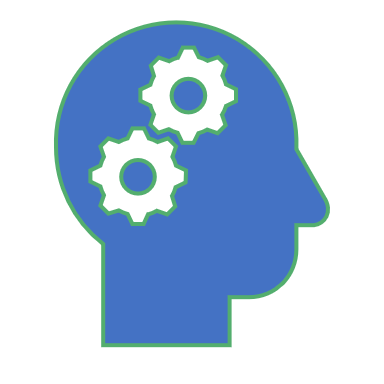 TRIVIA DE PENSAMIENTOS VIVOS
Recurso creado por el MUSC Telehealth Outreach Program, CACND Telehealth Outreach Program, MACA
Distorciones Cognitivas10 PUNTOS
Distorciones Cognitivas20 PUNTOS
Distorciones Cognitivas30 PUNTOS
Distorciones Cognitivas40 PUNTOS
Distorciones Cognitivas50 PUNTOS
RESPUESTA
¿PENSAMIENTO ÚTIL O INÚTIL?10 pts
RESPUESTA
¿PENSAMIENTO ÚTIL O INÚTIL?20 pts
RESPUESTA
¿PENSAMIENTO ÚTIL O INÚTIL?30 pts
RESPUESTA
¿PENSAMIENTO ÚTIL O INÚTIL?40 pts
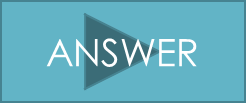 ¿PENSAMIENTO ÚTIL O INÚTIL?50 pts
RESPUESTA
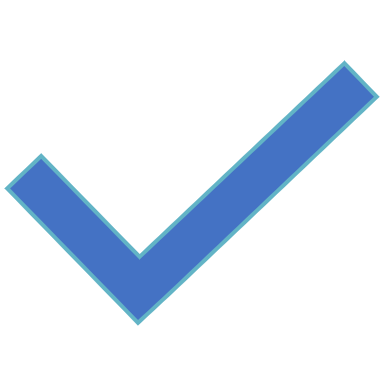 Hecho u opinión10 PUNTOS
1+2=3
RESPUESTA
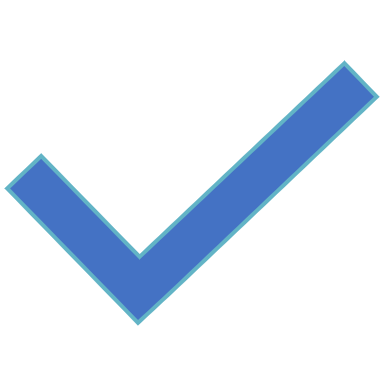 Hecho u opinión20 PUNTOS
¡El helado de chocolate sabe increíble!
RESPUESTA
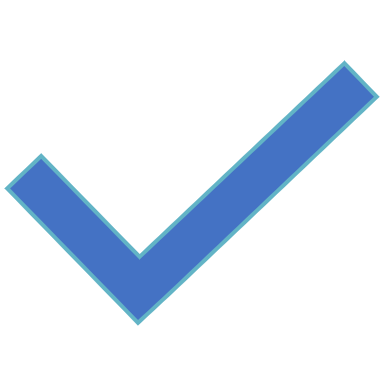 Hecho u opinión30 PUNTOS
La clase de matemáticas es súper aburrida.
RESPUESTA
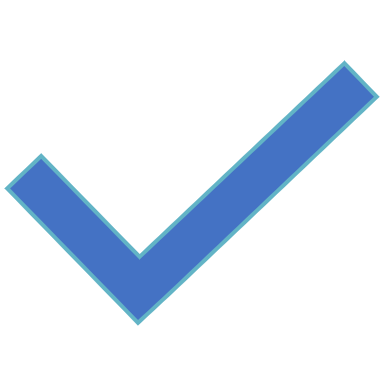 Hecho u opinión40 PUNTOS
Más del 70% de la superficie de la Tierra son océanos.
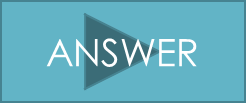 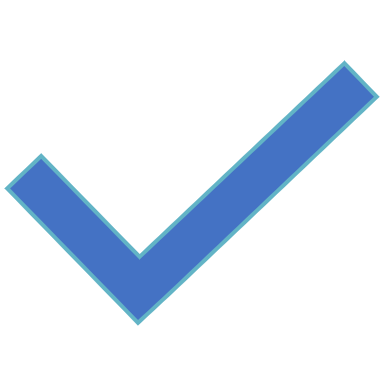 Hecho u opinión50 PUNTOS
Las computadoras Apple funcionan mejor que las PC de Windows.
RESPUESTA
PENSAMIENTO, EMOCIÓN O COMPORTAMIENTO/ACCIÓN?10 PUNTOS
Estoy triste porque mi amigo/a no me puede visitar.
RESPUESTA
PENSAMIENTO, EMOCIÓN O COMPORTAMIENTO/ACCIÓN?20 PUNTOS
Esta mañana he paseado en bicicleta.
RESPUESTA
PENSAMIENTO, EMOCIÓN O COMPORTAMIENTO/ACCIÓN?30 PUNTOS
¡Tengo ganas de ir al parque!
RESPUESTA
PENSAMIENTO, EMOCIÓN O COMPORTAMIENTO/ACCIÓN?40 PUNTOS
Hoy no quiero ir a la escuela.
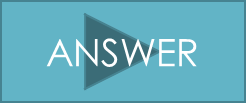 PENSAMIENTO, EMOCIÓN O COMPORTAMIENTO/ACCIÓN?50 PUNTOS
Me gustaría estar en el equipo de fútbol.
RESPUESTA
RESPUESTA
¡INVIERTE EL PENSAMIENTO!10 PUNTOS
No le caigo bien a nadie en la escuela.
RESPUESTA
¡INVIERTE EL PENSAMIENTO!20 PUNTOS
No sirvo para nada.
RESPUESTA
¡INVIERTE EL PENSAMIENTO!30 PUNTOS
Soy una persona mala.
RESPUESTA
¡INVIERTE EL PENSAMIENTO!40 PUNTOS
Nunca salgo bien en los exámenes.
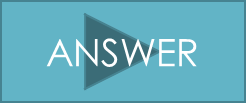 ¡INVIERTE EL PENSAMIENTO!50 PUNTOS
No confío en nadie.
RESPUESTA
¡¡¡CELEBRA!!!
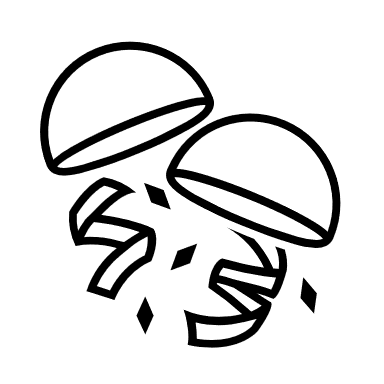 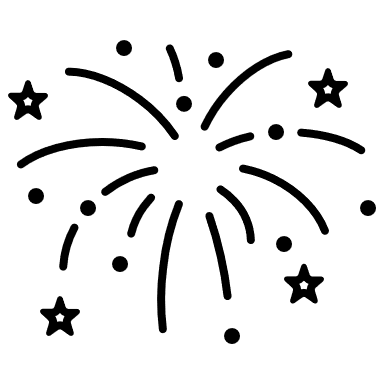 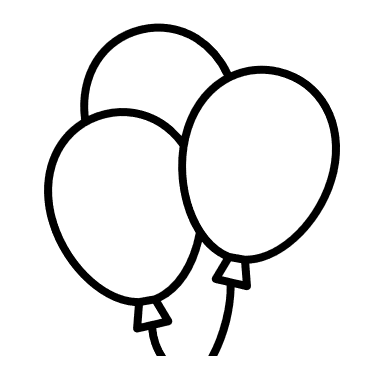 ¡MUY BIEN!
¡Te ganaste 10 PUNTOS!
¡ExcelentE!
¡Te ganaste 20 PUNTOS!
¡maravilloso!
¡Te ganaste 30 PUNTOS!
¡qué fantástico!
¡Te ganaste 40 PUNTOS!
¡eres increíble!
¡Te ganaste 50 PUNTOS!